Podstawytypografii
Definicje
Czcionka – 1. prostopadłościan z odwróconą literą lub znakiem drukarskim, dającymi w druku odbitkę tej litery lub znaku; 2. kształt i wielkość liter w druku.
Font – rodzaj pisma dla komputera lub drukarki.
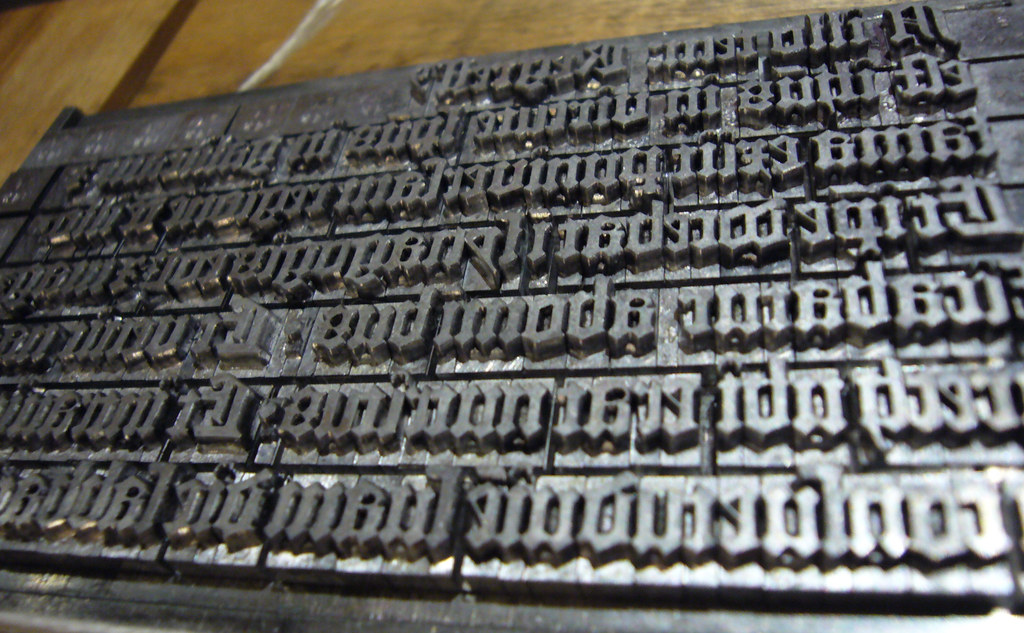 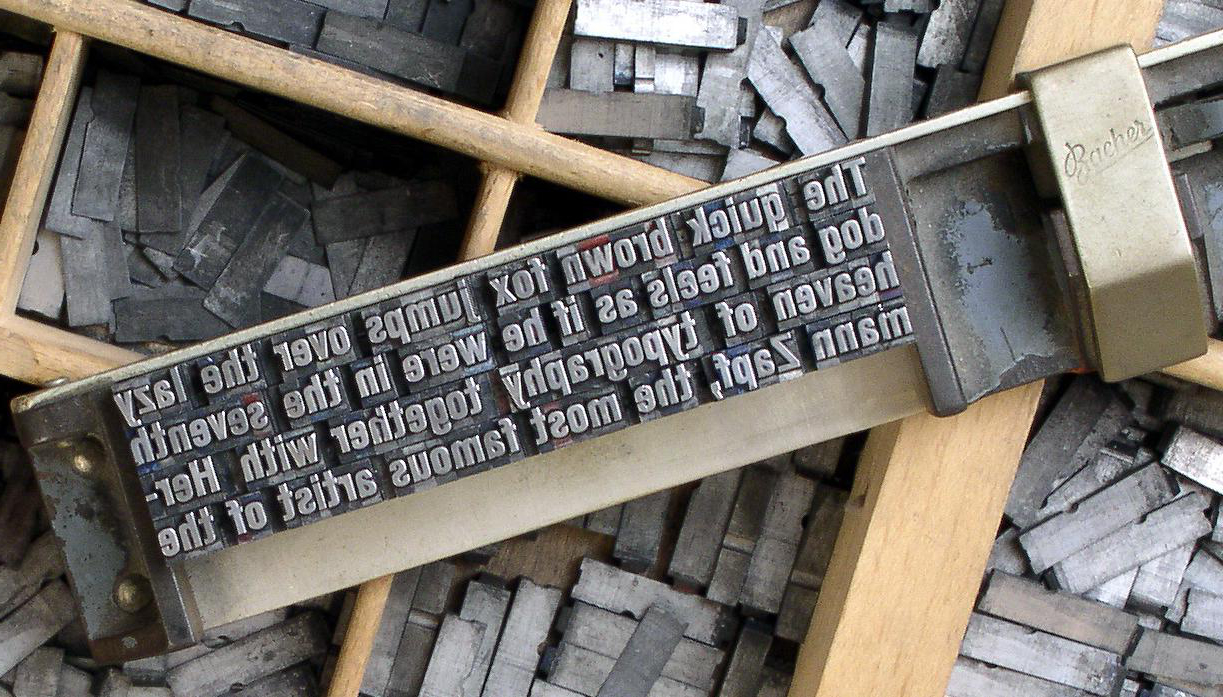 Definicje
Krój pisma – kształt czcionki w danym typie pisma. Znaki tego samego kroju posiadają m.in. jednolite proporcje, rytm i szeryfy.
Odmiana pisma – wizualnie spójny komplet znaków danego kroju odróżniający się od pozostałych odmian określonymi parametrami takimi jak np. pochylenie czy grubość.
Kroje pisma
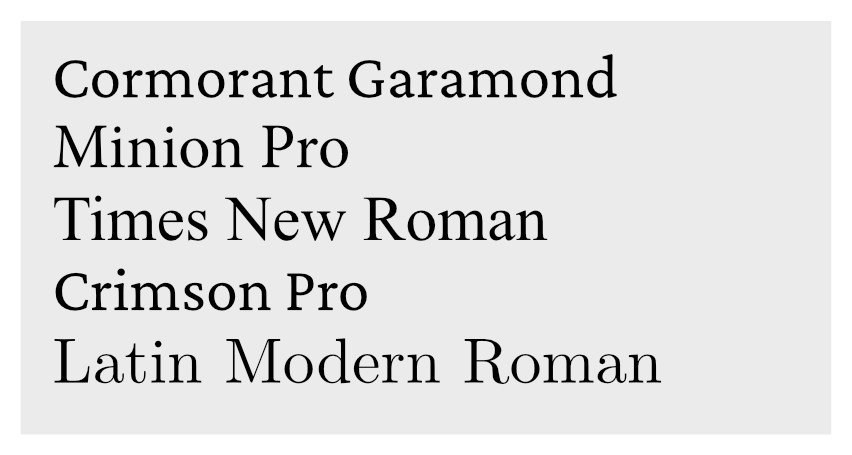 Odmiany kroju pisma
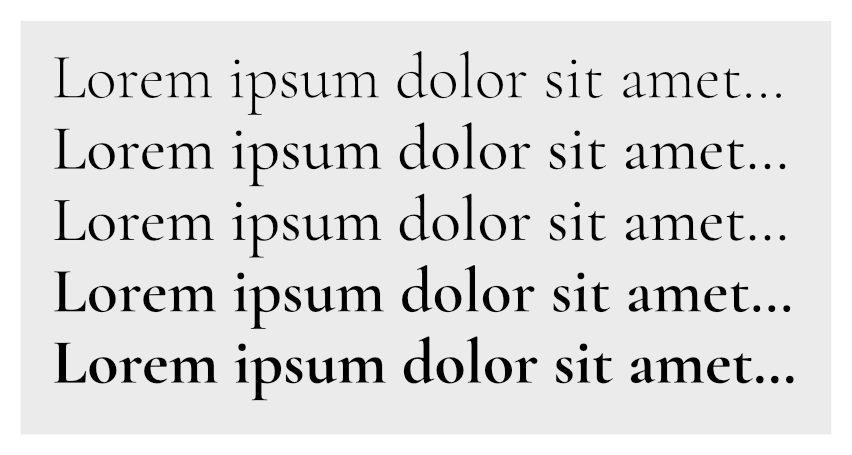 Definicje
Majuskuły – wielkie litery, czasem zwane również „wersalikami”.
Minuskuły – małe litery.
Kapitaliki – litery o kształtach nawiązujących do majuskuł, ale o funkcji minuskuł.
Szeryfy – ozdobne elementy znaków pisma.
Wersaliki i kapitaliki
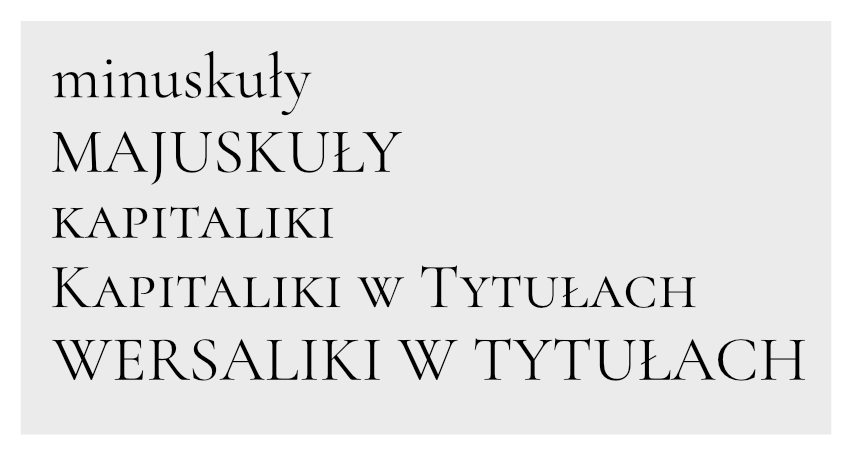 Wersaliki i kapitaliki
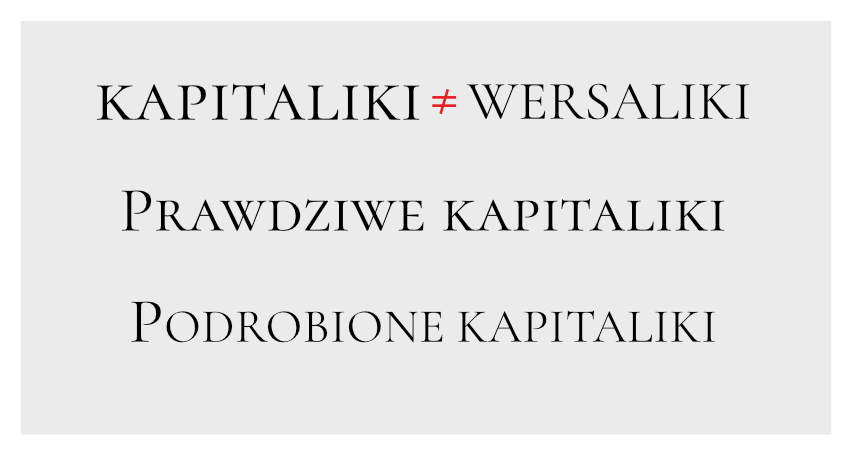 Szeryfy…
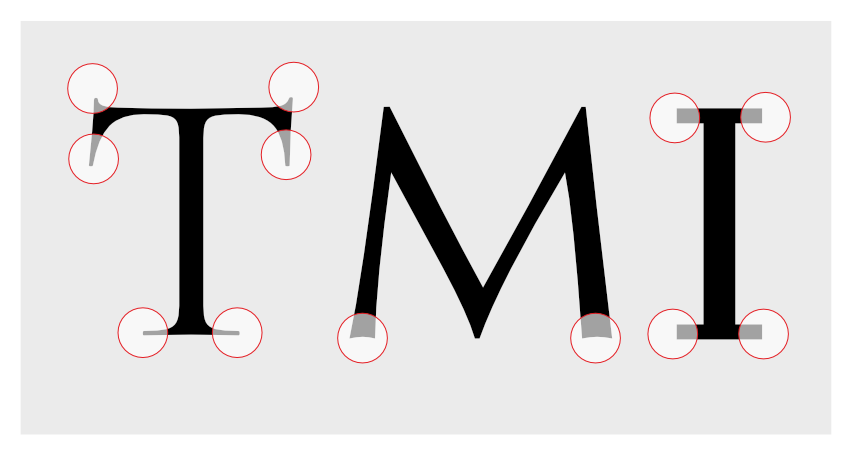 …albo ich brak
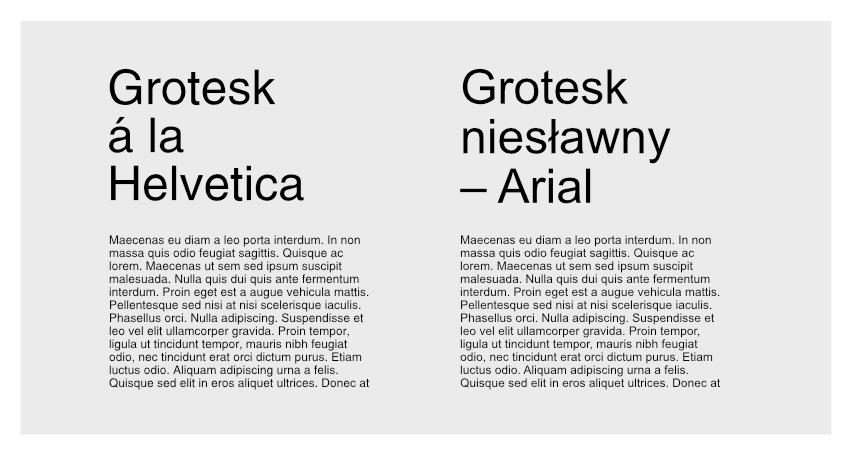 «sans-serif» c.d.
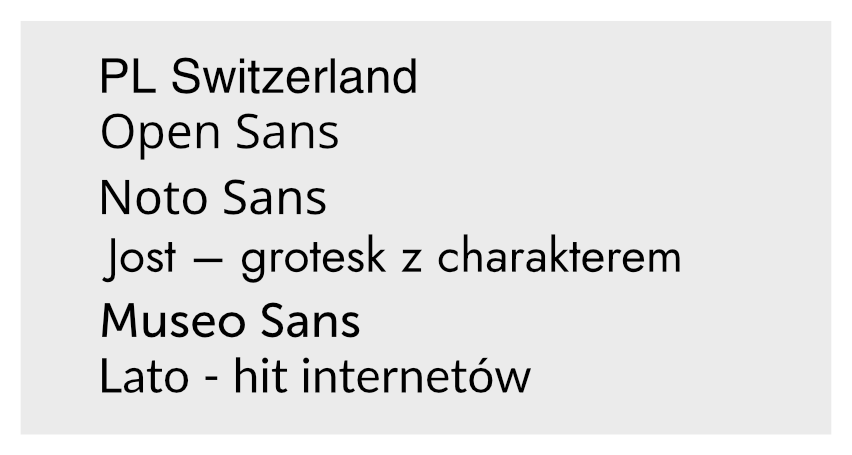 Definicje
Italik – pochyła odmiana pisma mająca stylistyczny charakter pisma odręcznego.
Kursywa – pochylona odmiana pisma.
Italik i kursywa
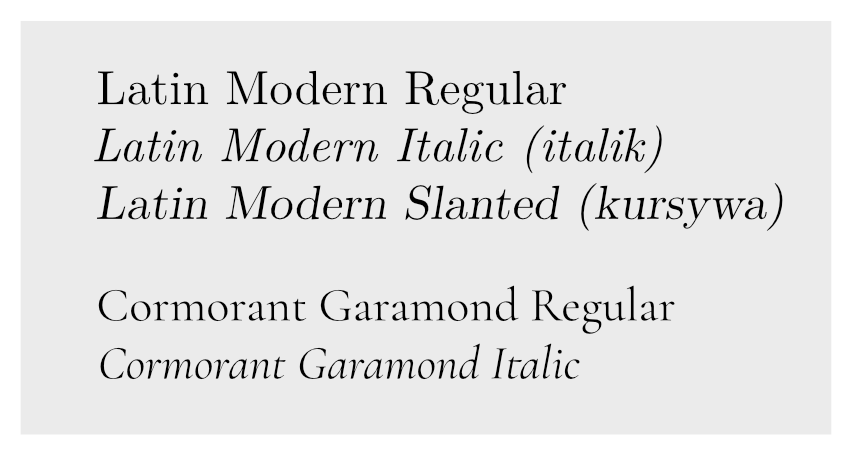 Linie pisma
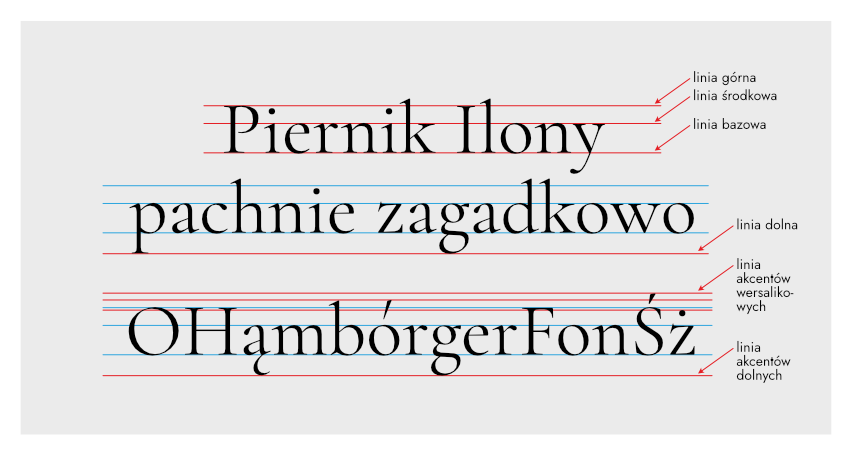 Linia bazowa pod mikroskopem
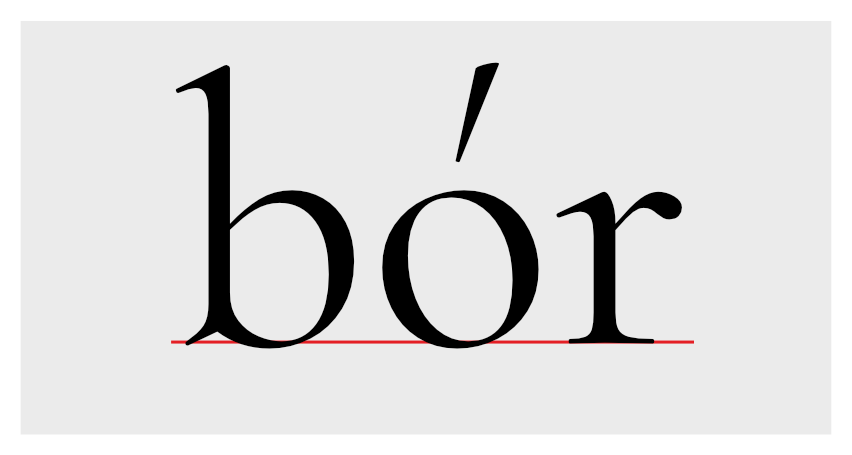 Oko jest sędzią ostatecznym
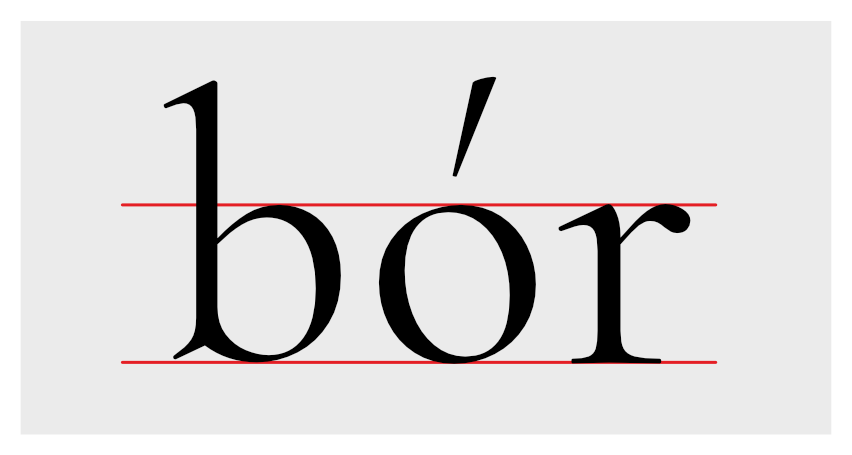 Oko jest sędzią ostatecznym
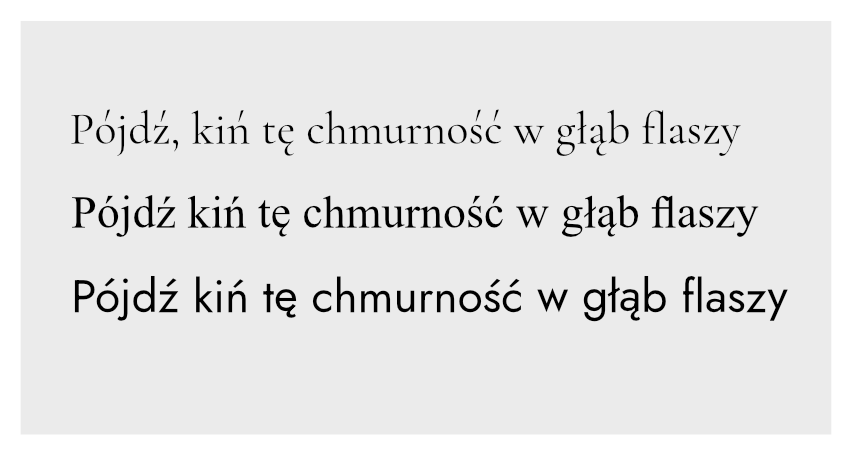 Interlinia (leading)
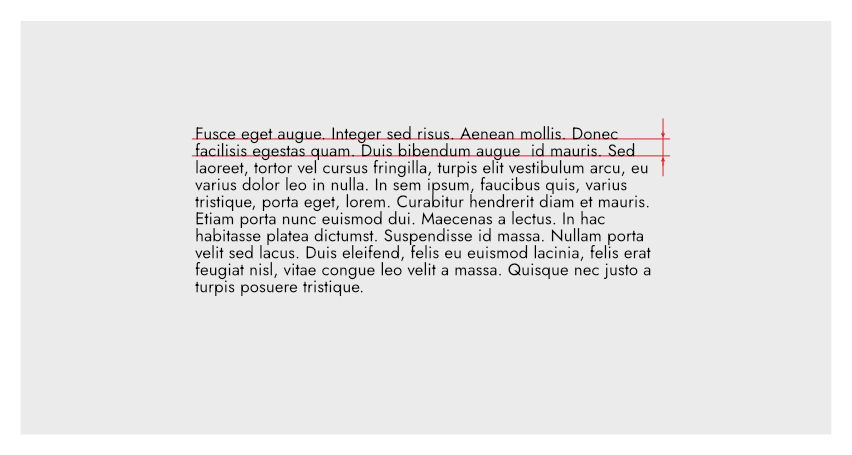 Światło (tracking)
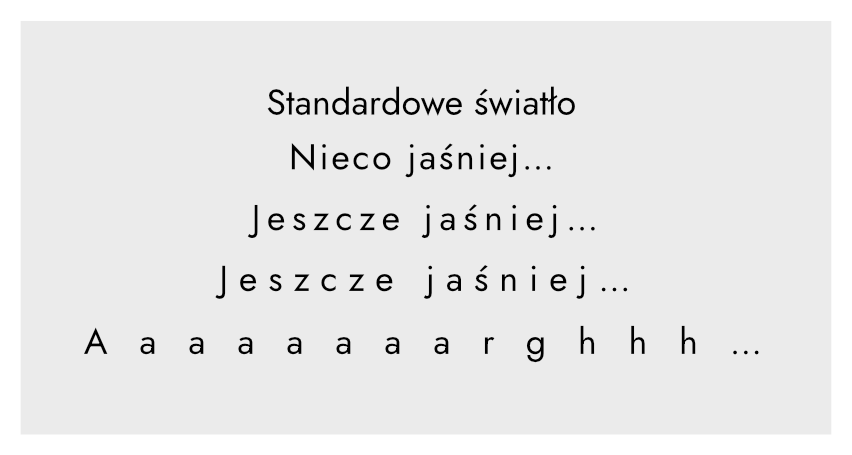 Światło jako wyróżnik
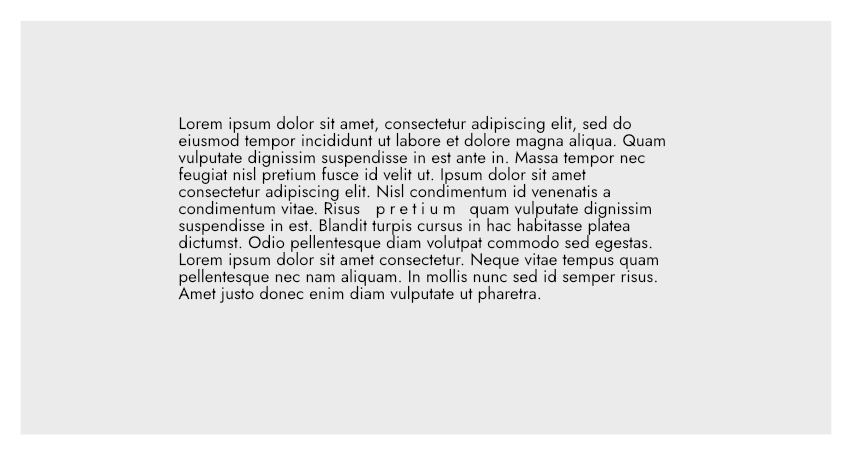 Kerning
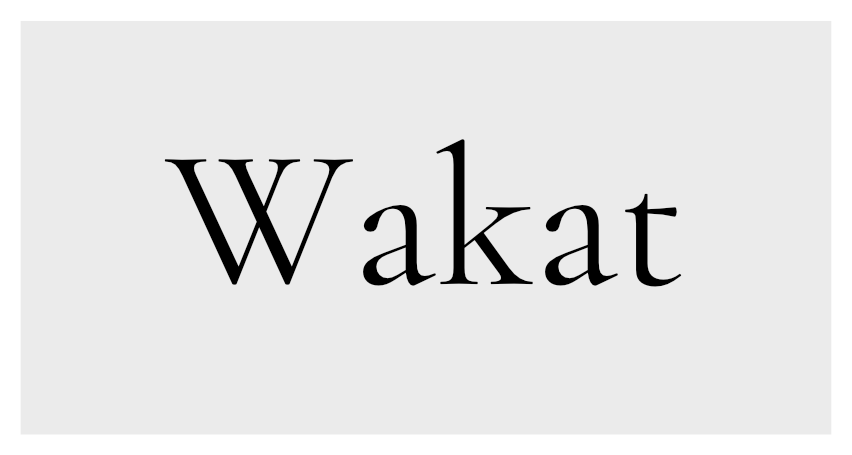 Kerning
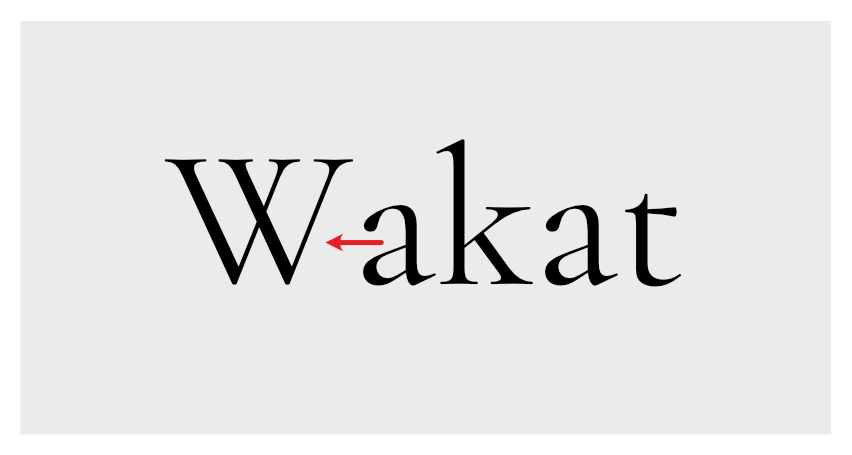 Kerning
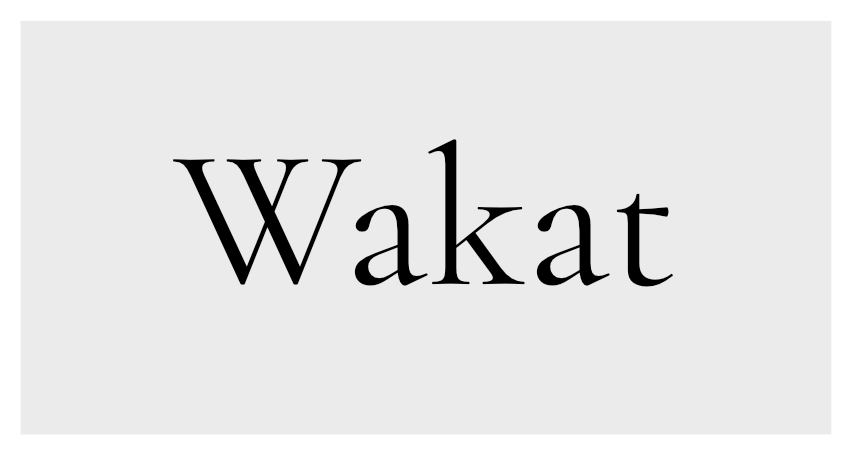 Ligatury
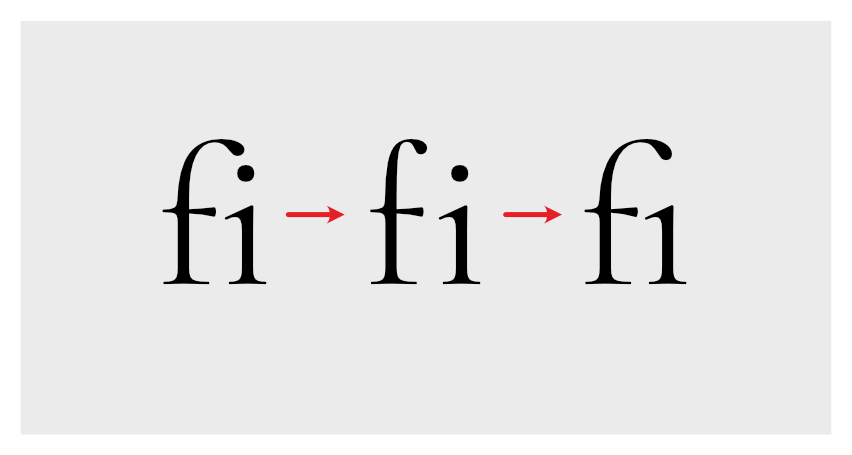 Ligatury
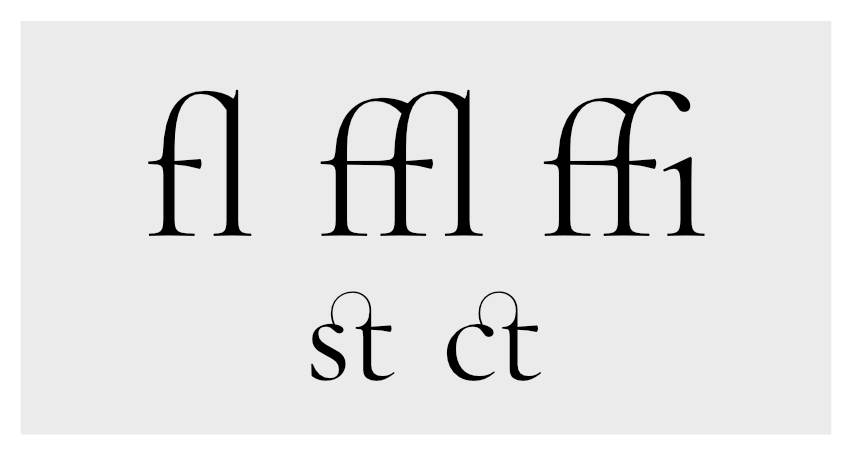 Abrewiatury
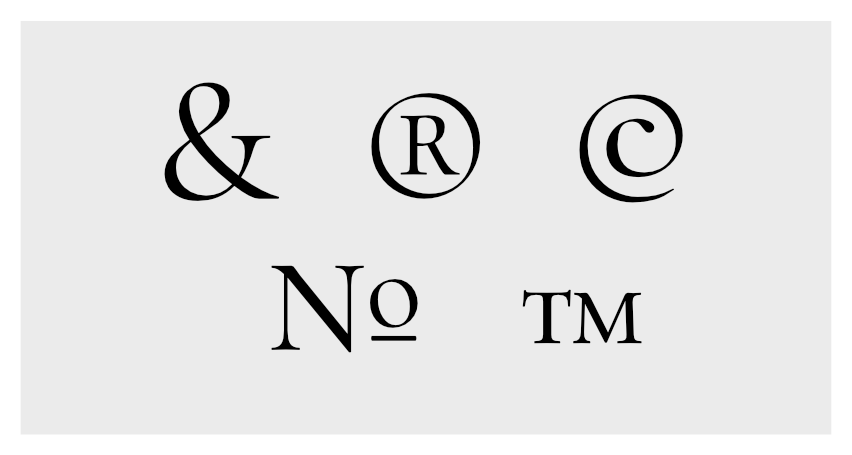 Cyfry zwykłe i nautyczne
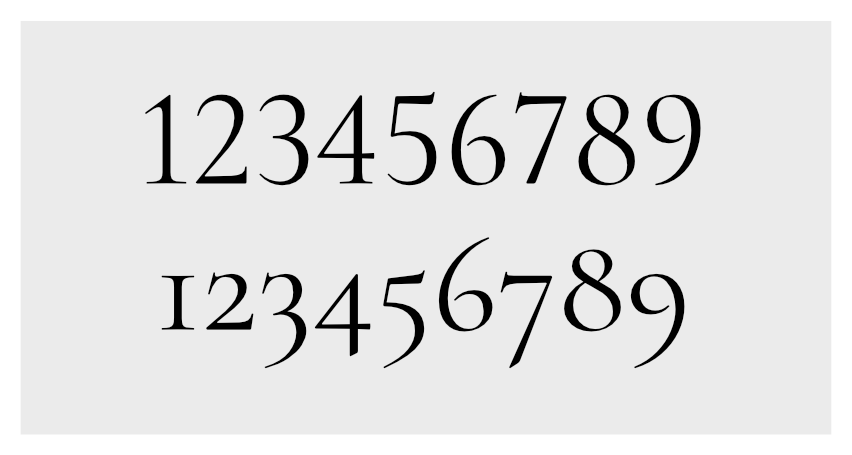 Kilka znaków wartych uwagi
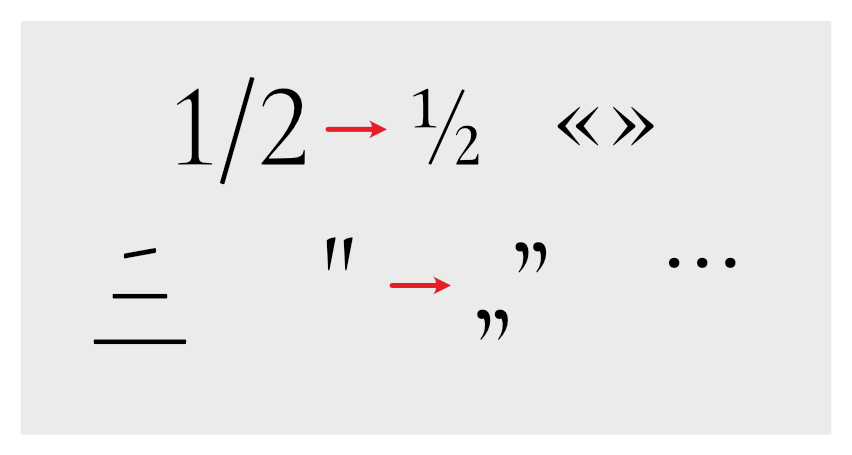